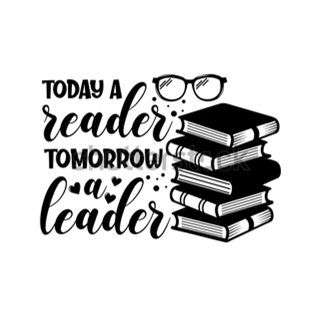 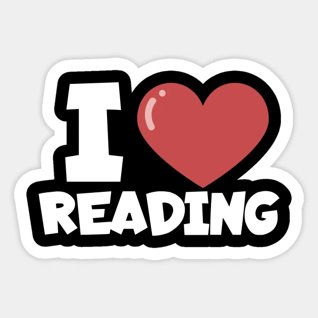 Reading Lab Ms. ScardinoRoom: 200
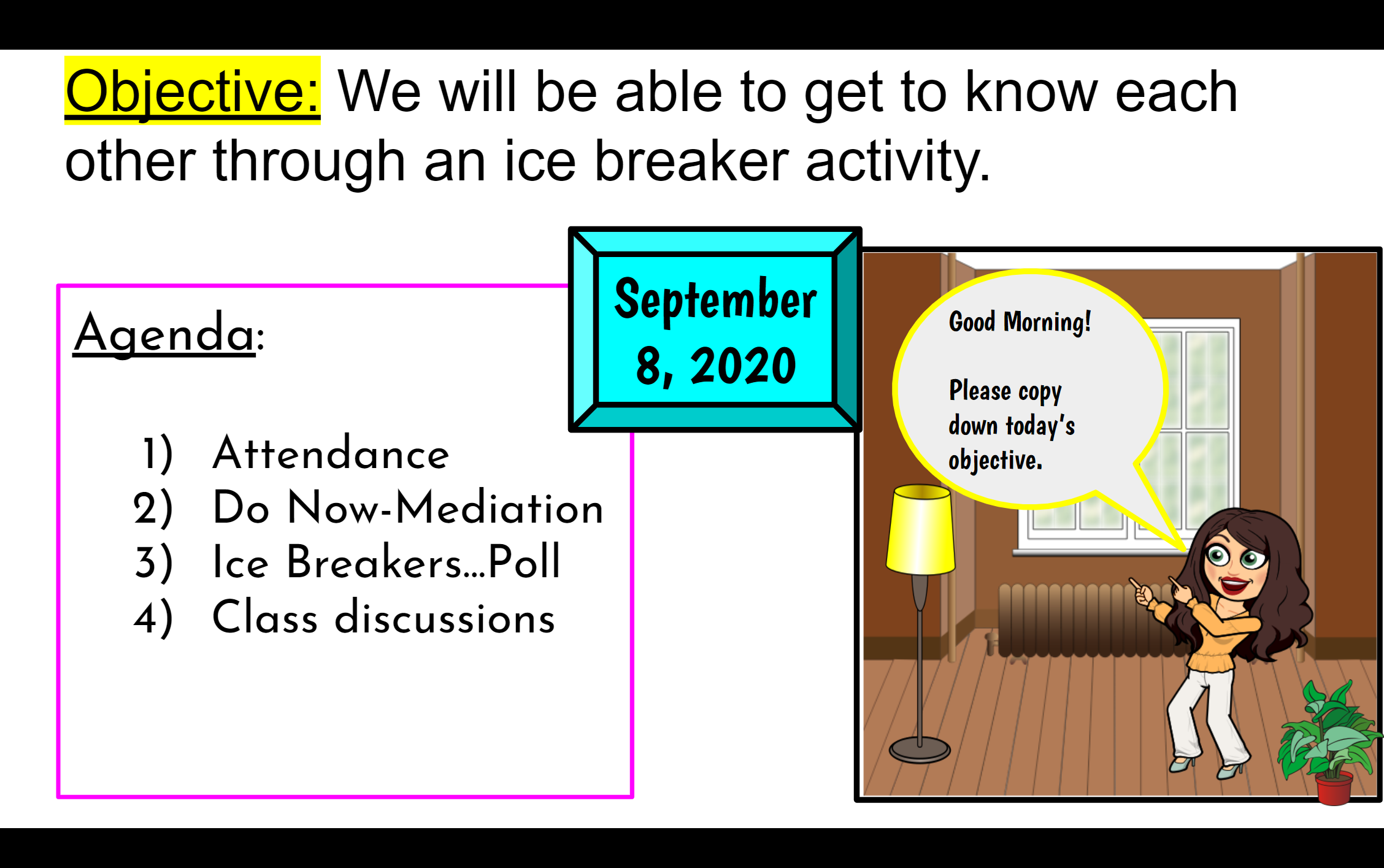 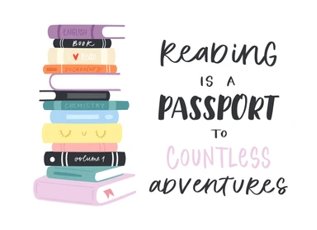 Laboratorio de lectura 
Sra. ScardinoSala: 200
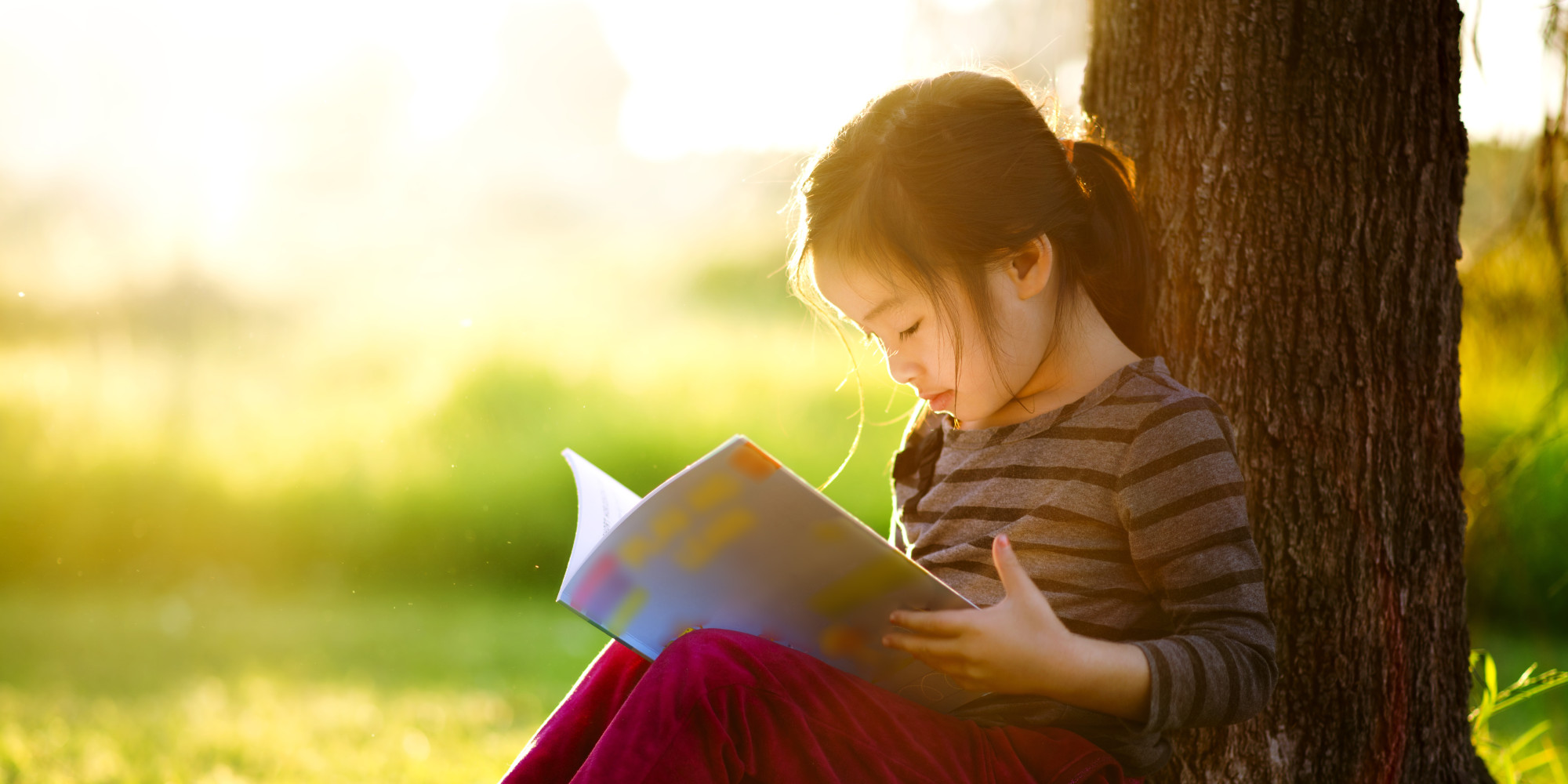 ¿Quién viene al Laboratorio de Lectura?​
Who comes to the Reading Lab?
I work with students in 3rd, 4th, and 5th grade classes who are in the need of additional reading support. Selection is based on previous test scores such as : MAP Assessment, ELA scores, Benchmark data, along with teacher recommendation. 
Students come to the Reading lab a few times a week, each class is 30-45 minutes in length. 
 Lessons are based on the students’ needs by reinforcing literacy skills using the reading program called Benchmark. 
 If your child is selected for Reading, he/she will be given a parent notification letter informing you that your child has been selected to receive additional reading support. This letter needs to be signed and returned to receive services.
Trabajo con estudiantes de 3º, 4º y 5º grado que necesitan apoyo adicional en lectura. La selección se basa en puntajes de pruebas anteriores tales como: evaluación MAP, puntajes de ELA, datos de referencia, junto con la recomendación del maestro.
Los estudiantes vienen al laboratorio de lectura varias veces a la semana, cada clase dura entre 30 y 45 minutos.
Las lecciones se basan en las necesidades de los estudiantes al reforzar las habilidades de alfabetización utilizando el programa de lectura llamado Benchmark.
Si su hijo es seleccionado para lectura, se le entregará una carta de notificación a los padres informándole que su hijo ha sido seleccionado para recibir apoyo adicional en lectura. Esta carta debe ser firmada y devuelta para recibir los servicios.
Literacy Skills:
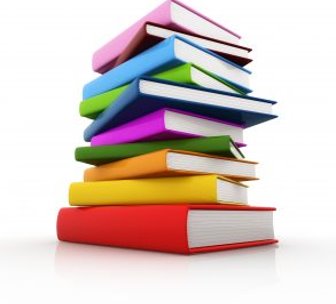 Habilidades de alfabetización:
Conciencia fonológica: se centra en las estructuras sonoras del lenguaje.
Fonética: vincula / conecta sonidos para imprimir.
Lenguaje / Vocabulario: aprendizaje de nuevas palabras y su significado.
Fluidez: capacidad para leer con precisión, expresión adecuada y velocidad.
Comprensión: capacidad para comprender lo leído.

Todo lo anterior se modela y practica semanalmente para mejorar sus habilidades de lectura.
Phonological Awareness- focuses on sound structures of language.
Phonics- links/connects sounds to print.
Language/Vocabulary- learning of new words and its meaning.
Fluency- ability to read with accuracy, proper expression, and speed.
Comprehension- ability to understand what has been read.

All the above is modeled and practiced weekly to improve their  reading skills.
How to help at home...
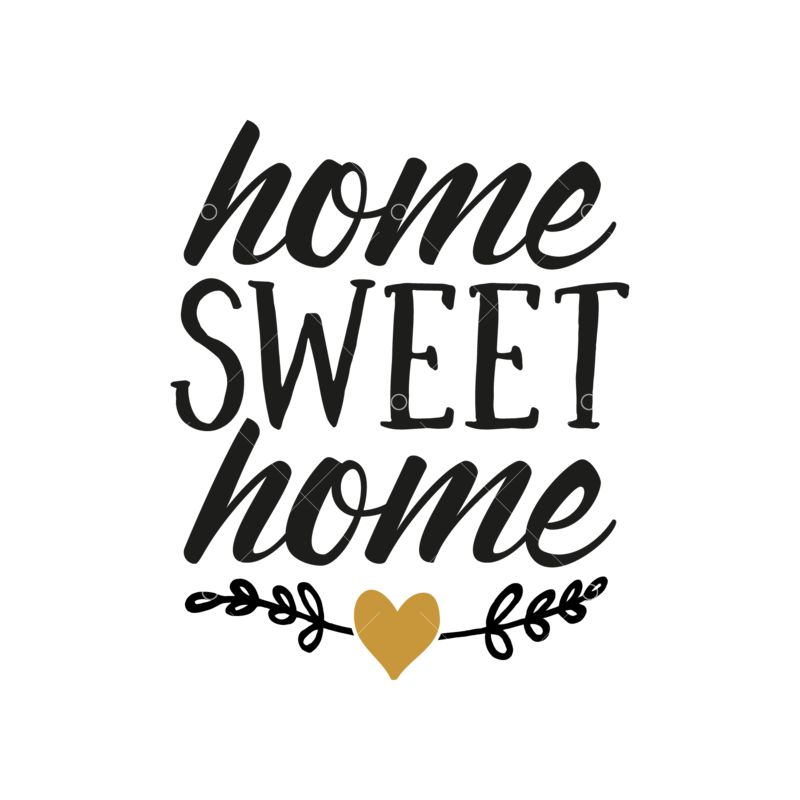 Cómo ayudar en casa ...
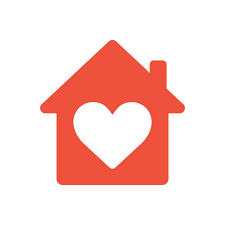 Asegúrese de que su hijo venga preparado para aprender. Deben estar bien descansados, tomar un desayuno saludable y llegar a la escuela a tiempo.

Deje tiempo (aproximadamente de 20 a 40 minutos) cada día para leer junto con su hijo o preparar a su hijo para que lea de forma independiente.

Refuerza la alegría y la importancia de la lectura porque …

¡Un niño que lee será un adulto que piensa!

Modele buenos hábitos de lectura en casa con libros, libros electrónicos, revistas o cualquier cosa de interés.

Aproveche la oportunidad de asistir a los talleres para
 padres durante todo el año para brindar información y estrategias para ayudar a su hijo a tener éxito en la escuela.
Be sure your child comes prepared to learn. They should be well rested, had a healthy breakfast and come to school on time. 

Allow time (approximately 20-40 minutes) each day to either read together with your child or set up your child to independently read. 

Reinforce the joy and importance of reading because…
A child who reads will be an adult who thinks!

Model good reading habits at home with books, e-books, magazines, or anything of interest.

Take the opportunity to attend Parent Workshops throughout the year to provide information and  strategies on helping your child succeed in school.
Contact Me
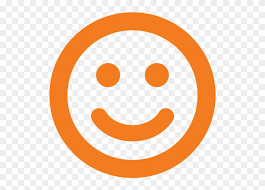 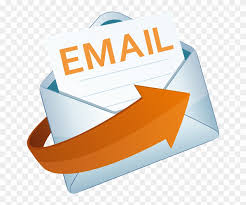 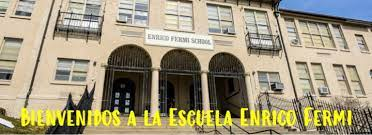 Thank you!
Stay well, stay safe and wishing you a successful school year with your children!

Gracias!Manténgase bien, manténgase a salvo y le deseamos un año escolar exitoso con sus hijos. .
Enrico Fermi School 
        914-376-8460
I can be reached via email at
mscardino-david@yonkerspublicschools.org

Puede ser contactado por correo electrónico: